Общественный контроль
Международная практика
Три принципа демократии по которым «нанесен удар»?
«Господа, хотя по основным  принципам, на которых основана всякая демократия, был нанесен тяжелый удар, все же, поскольку будущее никогда не бывает закрыто, и сейчас еще не поздно напомнить об этих принципах. Эти принципы, на мой взгляд, таковы: …………………..?
[Speaker Notes: Victor Marie Hugo; (26 февраля 1802, Безансон — 22 мая 1885, Париж) — французский писатель (поэт, прозаик и драматург), глава и теоретик французского романтизма]
Основы общественного контроля
Свобода доступа к информации
Финансовая отчетность и прозрачность
Обнародование информации о коррупции и конфликте интересов 
Участие в формировании новых законов
Участие в мониторинге и оценке работы государственных органов
Доступ к информации
94% стран с высоким уровнем доходов и 70% стран со средним уровнем доходов: законы, удовлетворяющие свободу доступа к информации.
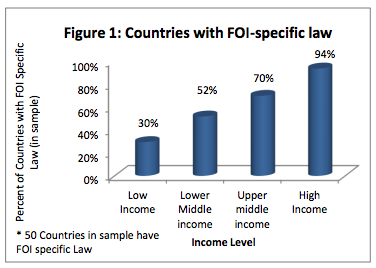 В 67% стран созданы независимые комитеты по доступу к информации
Всемирный Банк, 2013 г.
Коррупция и конфликт интересов
В 55% стран закон предусматривает публичную публикацию отчетов о конфликте интересов
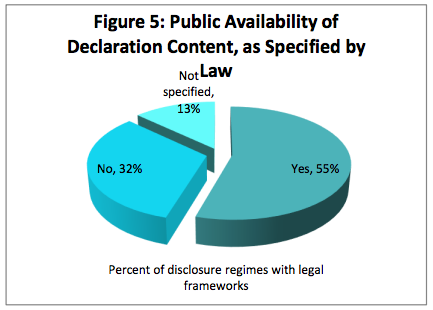 Всемирный Банк, 2013 г.
Использование Интернет-технологий
«Ламбет цифрами» (Великобритания):
 Сбор данных о работе местного самоуправления
http://www.lambeth-in-numbers.co.uk/
«Простым языком»  (Норвегия): 
«Перевод» законодательства для широкой аудитории
http://www.sprakradet.no/
 «e-Albania» (Албания): 
Форум для обсуждения законопроектов и предоставления государственных услуг
http://www.e-albania.al/
«Eesti» (Эстония): 
Е-консультации с инвесторами и предпринимателями
https://www.eesti.ee/eng/
Органы общественных консультаций (политика сотрудничества)
Временные (Япония, Германия, Швеция)

Постоянные (США, Франция, Великобритания)
Назначенные
Парламентом (Франция, Индия, ЕС)
Министерствами (Швеция, Германия, Великобритания)
Избранные (США, Великобритания)
Участие общественности в заседаниях и слушаниях
В 81% стран открытые слушания по «финансовому процессу»:
участие независимых экспертов
пропуск общественности в место проведения слушаний
трансляция слушаний по государственным каналам и в Интернете.
Консультации с НКО и ОО
Консультации с «социальными партнерами» (профсоюзы и объединения предпринимателей) - требование закона

Сети или базы данных организаций-консультантов, которые постоянно доступны для консультаций
«Омбудс- «ЛЮДИ»
В 70% стран назначают независимого Омбудсмена или Уполномоченного в отдельных областях общественного контроля
«Приемщик жалоб» по политике вооруженных сил (Германия)
Омбудсмен по доступности информации (Австралия)
Омбудсмен по вопросам здравоохранения (Великобритания).
В 50% стран Омбудсмен назначен Парламентом; в других назначен министерствами/иными органами
Законодательство
Предусматривается не одним единым законом, а отдельными законами и нормативными актами в конкретных областях

Обязывающие или необязывающие
Законодательство
Обязывающие
Румыния: Закон «О прозрачном принятии решений государственными и муниципальными органами власти» (2003)
Венгрия: Ст. 36 Конституции  
ООН: Орхусская конвенция (1998)
Необязывающие
Великобритания: Нормы и правила  консультаций (от 2000 г., с изм. от 2008 г.)
Австрия: «Стандарты по участию общественности – рекомендации»
Международные документы
ООН
Орхусская конвенция Европейской Экономической Комиссии ООН (1998): доступ к информации,
   участие общественности в принятии решений, 
   доступ к правосудию по вопросам, касающимся окружающей среды 
ООН Служба по сотрудничеству с некоммерческими организациями : участие представителей некоммерческого сектора в принятии решений
Европейский Союз
Ст. 10 Лиссабонского договора Европейского Союза (2007): право граждан и общественных организаций участвовать в политической жизни Союза 

«К укрепленной культуре консультации и диалога – общие принципы и минимальные стандарты для консультации  с заинтересованными лицами» (2002)
Совет Европы
«Кодекс лучшей практики для участия гражданского общества в процессе принятия решений государством» (2009)
 
Ст. 32 Постановления 2006/43/ЕК Европейского Парламента и Совета Европы (2006): государственная ревизия и общественный контроль над бюджетным процессом
Национальная практика
Франция
Закон «О защите окружающей среды» (1995)
Закон о модернизации общественного диалога (2007): создание сети «социальных партнеров»- консультантов
Гренельские соглашения по защите окружающей среды (2007)
Закон «Об административной прозрачности» (1978)
Франция
Национальный комитет по общественным дебатам (2002); состоит из 21 члена представителей бизнеса и гражданского общества
Социальный и экономический совет Франции (1946): независимая оценка политики и проведение общественных консультаций
«Публичная жизнь» веб-портал для обсуждения законопроектов
 http://www.vie-publique.fr/
www.vie-publique.fr
Великобритания
Законопроект о местном аудите (2013): передача надзора на местный уровень
Закон об общественных органах (2011): избранные консультативные комитеты
Нормы и правила по консультации (от 2000 г., с изм. от 2008 г.): минимальные стандарты и процедуры участия граждан и НКО в политике
Специальные временные комитетов по рассмотрению правовых вопросов
Германия
Акт о гражданском портале (2008): дает возможность гражданам выкладывать свои комментарии прямо в законопроект на электронном портале 
http://e-konsultation.de/

Регламент Бундестага предусматривает 
   порядок для проведения общественных      консультаций
http://e-konsultation.de/
Швеция
Постановление о комитетах (1998): основы для создания временных консультативных органов 
Правительственный Акт (1974): право граждан и организаций выражать свои мнения о законопроектах 
Акт о свободе прессы: Защита права на доступ к информации и лиц, совершающих служебные разоблачения
Индия
«Гражданские соглашения»: Соглашения без правового статуса между общественностью и отдельными государственными органами с целью укрепления доверия жителей к работе государственных органов.
«Бригады по надзору за государственными услугами» 
Пакет реформ по свободе информации и бюджетной прозрачности (2000-х годов)
Австралия
Законопроект об общественном контроле, результатах работы государства, и подотчетности (2013): независимое рассмотрение финансовой отчетности с участием граждан и некоммерческого сектора
Канада
Федеральный Акт об отчетности (2006)
Уполномоченный по вопросам лоббирования
Уполномоченный по подотчетности гос. служащих и защите лиц, совершающих служебные разоблачения
Омбудсмен по государственным закупкам
Уполномоченный по этике и конфликтам интереса 
Распространения их отчетов на Интернете
Процесс принятия политических решений
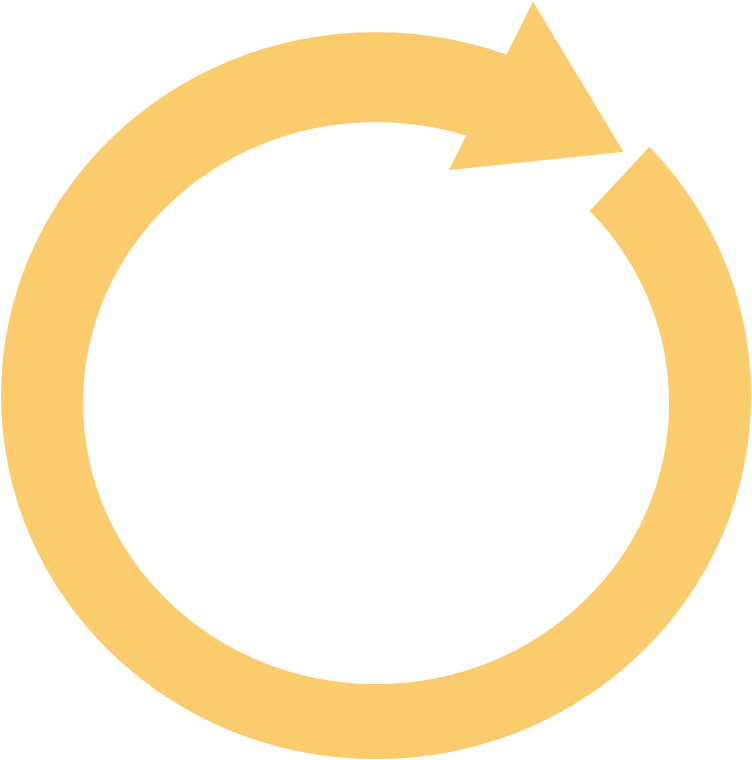 Переформулирование
Определение повестки дня
Мониторинг
Проект
Применение
Решение
Уровни участия
Партнерство
Диалог
-Широкий 
-Сотруднический
Консультация
Информация
Низкий						         Высокий
Участие в консультациях
Знание вопроса и необходимость придерживаться темы
Вовлечение участников/благополучателей и партнеров
Ценность, привнесенная в обсуждение
Конструктивность
Три принципа демократии по Виктору Гюго
«Эти принципы, на мой взгляд, таковы: 

Верховная власть народа
Всеобщее избирательное право
Свобода печати»
А у нас?